Global Communications
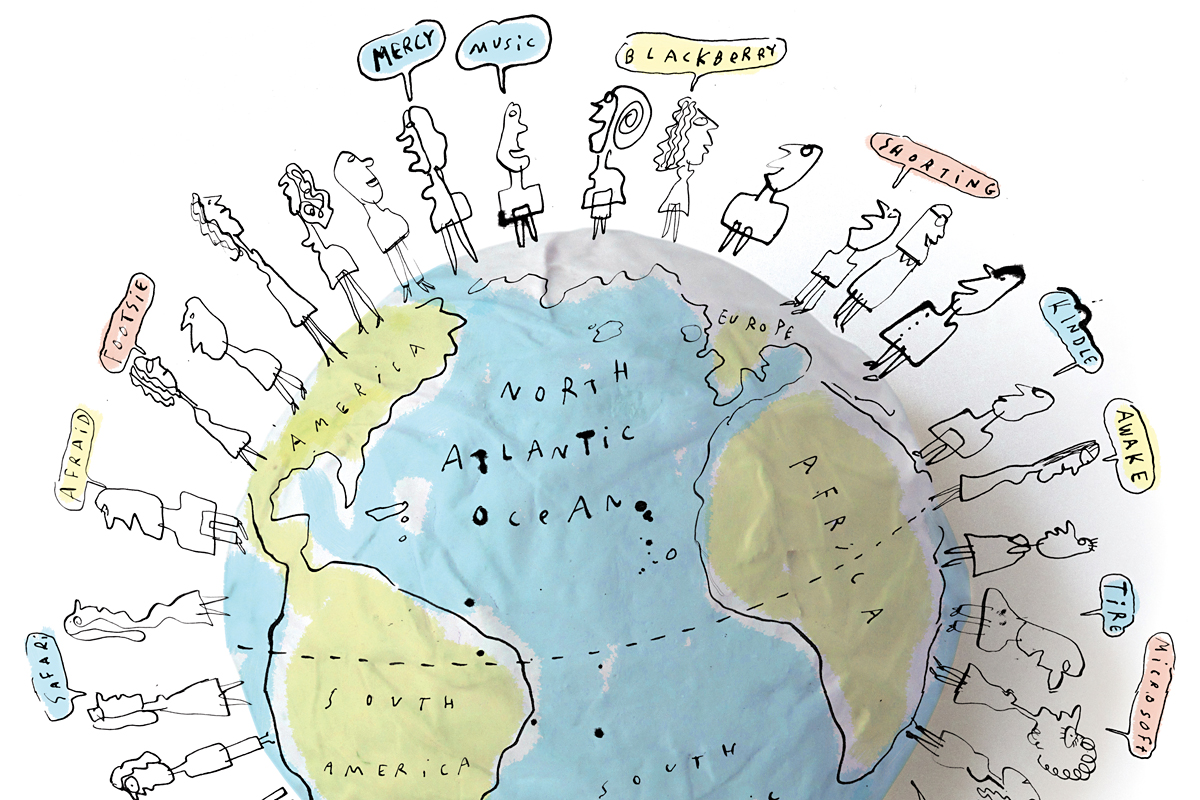 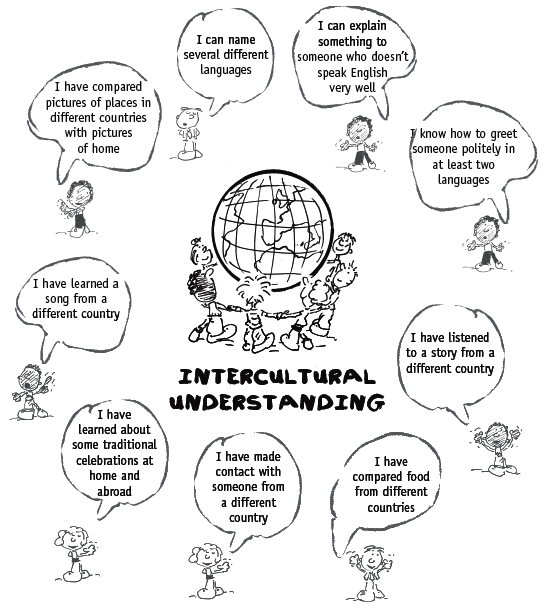 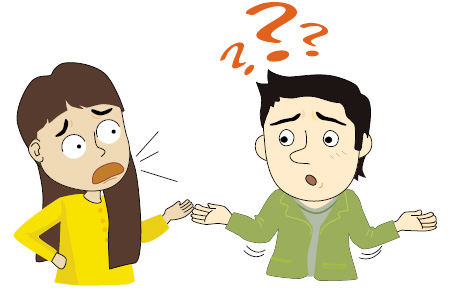 Global Communications
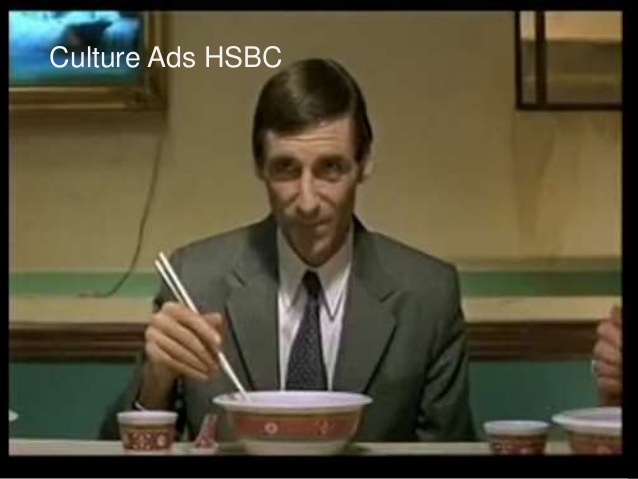 What is happening in these pictures?
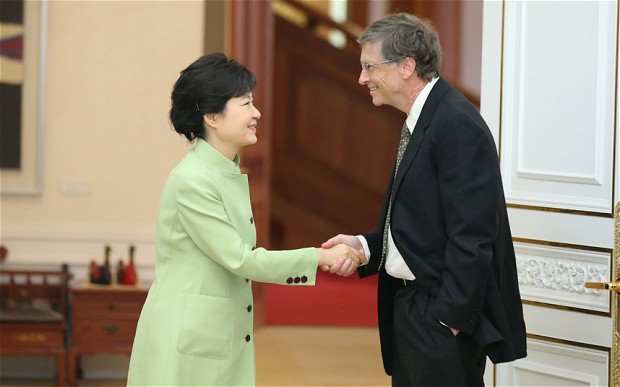 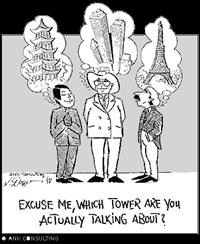 Shut up!
I’m going to the EXO concert tomorrow!
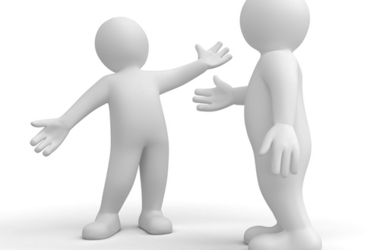 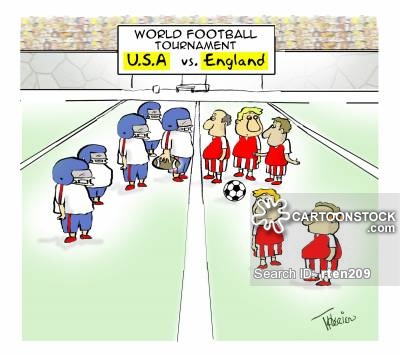 Misunderstandings
Actions and Words
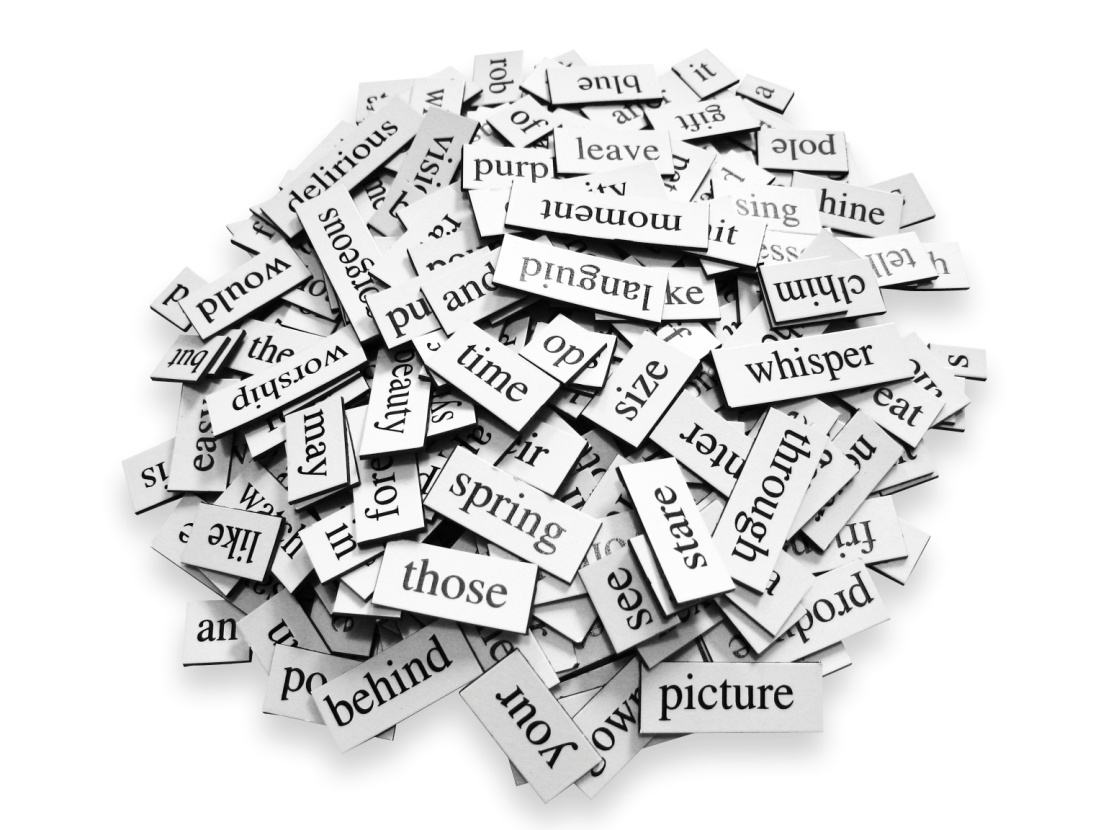 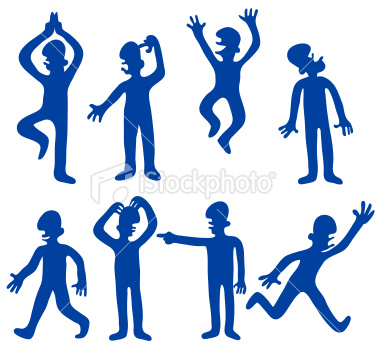 Actions
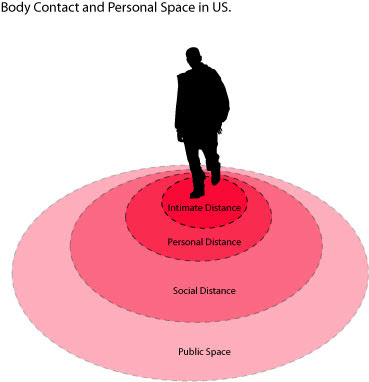 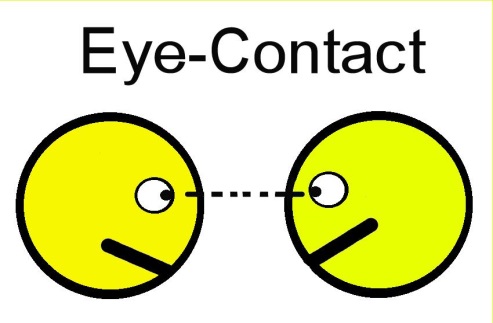 Eye Contact
Personal Space
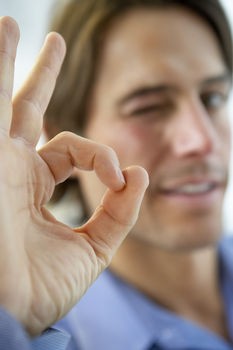 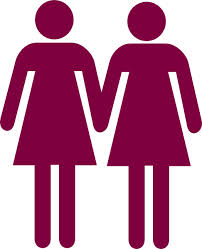 Physical contact
Gestures
Eye Contact
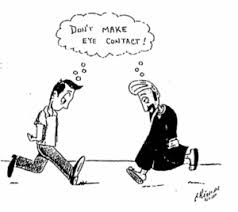 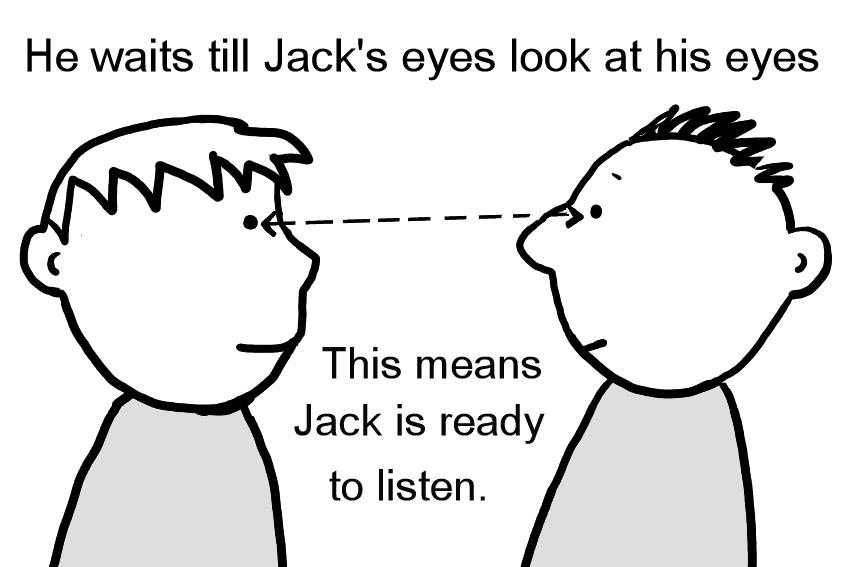 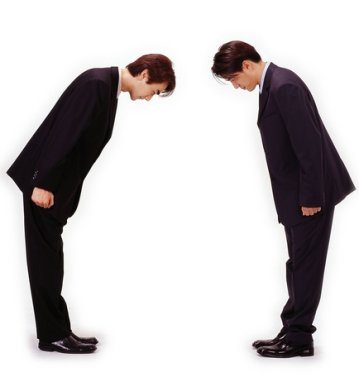 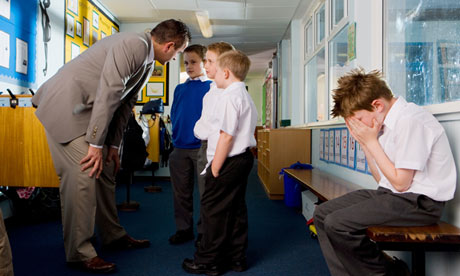 Actions/ Gestures
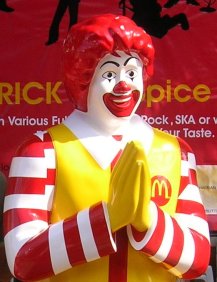 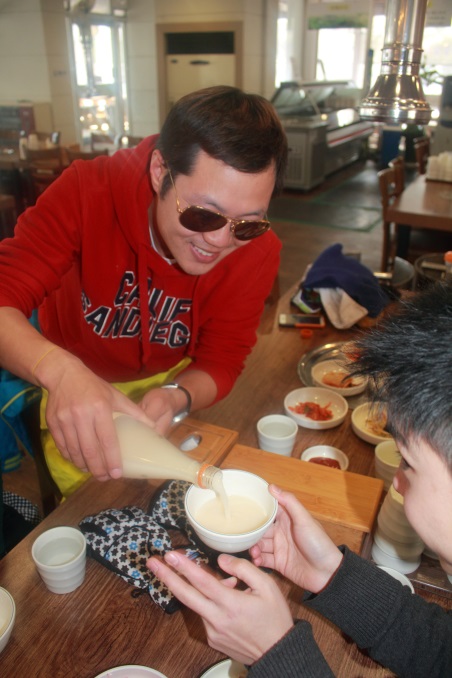 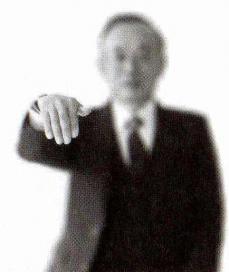 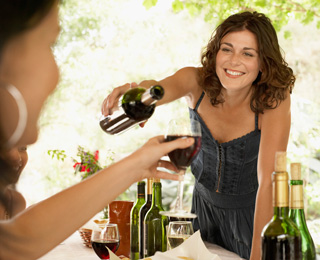 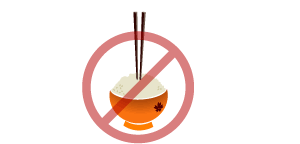 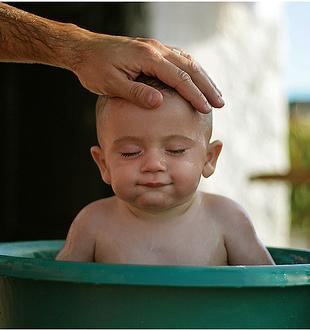 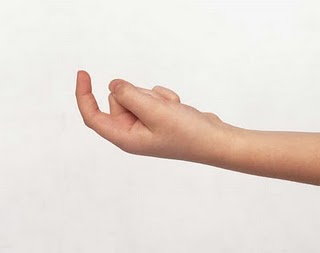 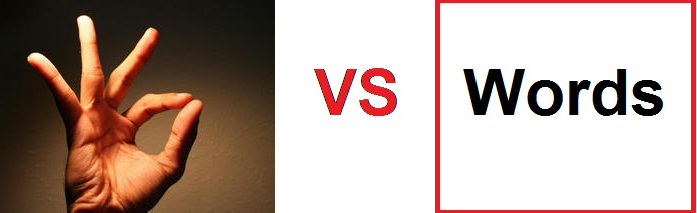 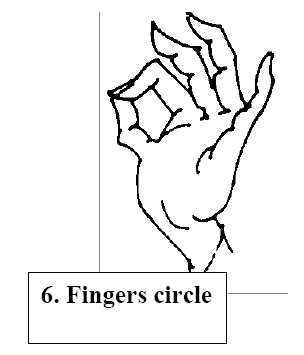 A-OK Sign

America, England – “Ok, Sure”
Korea, Japan, China – Money
France – “You’re a zero, You’re a loser”
Germany – “A**hole” or “Homosexual
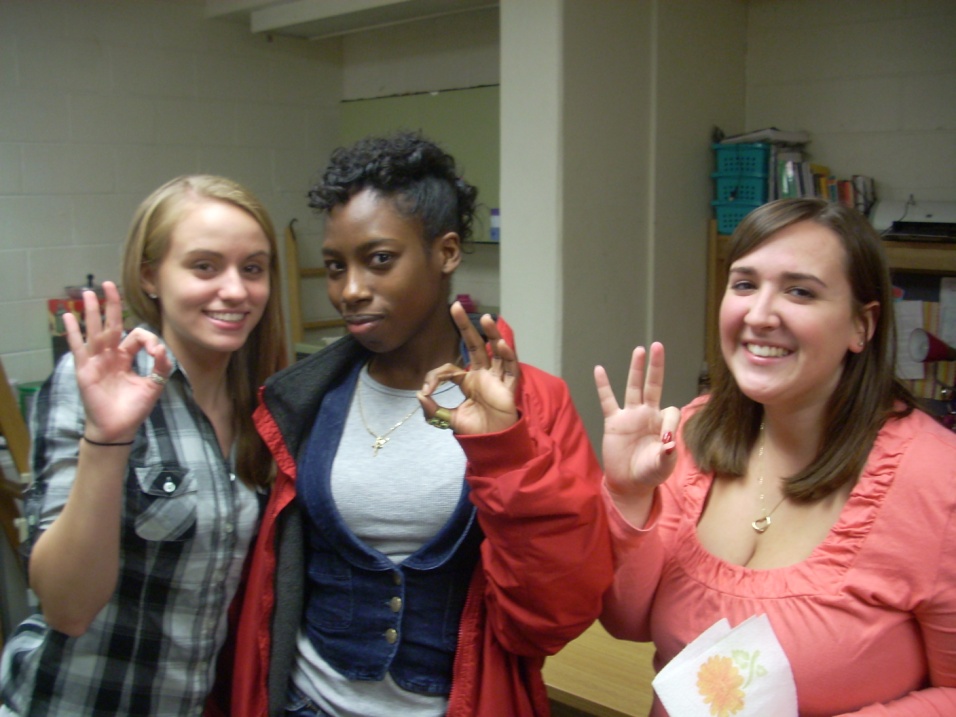 Personal Space
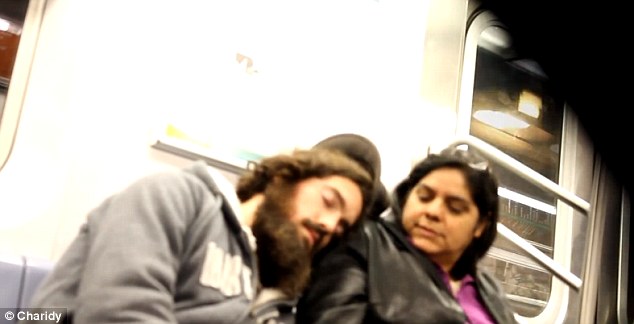 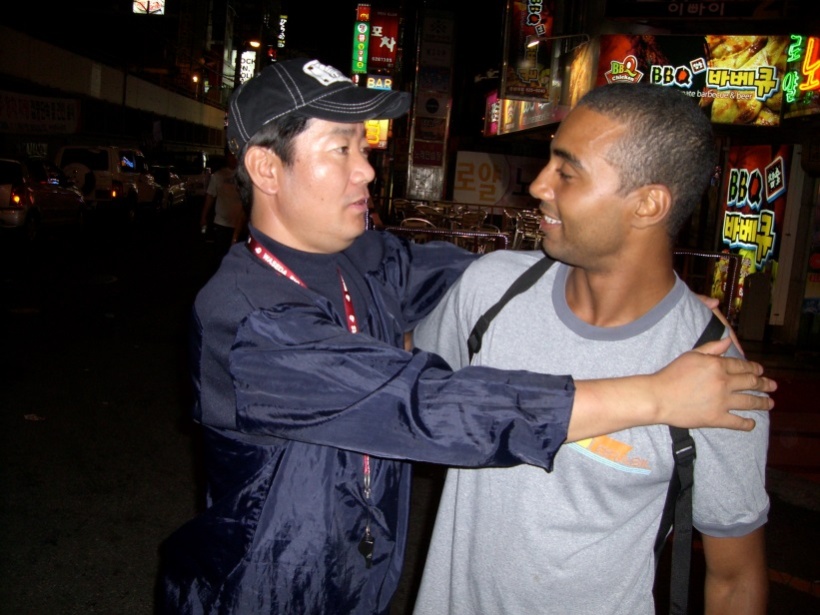 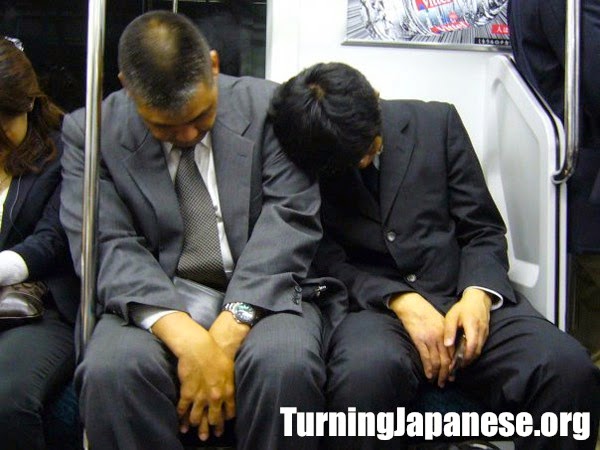 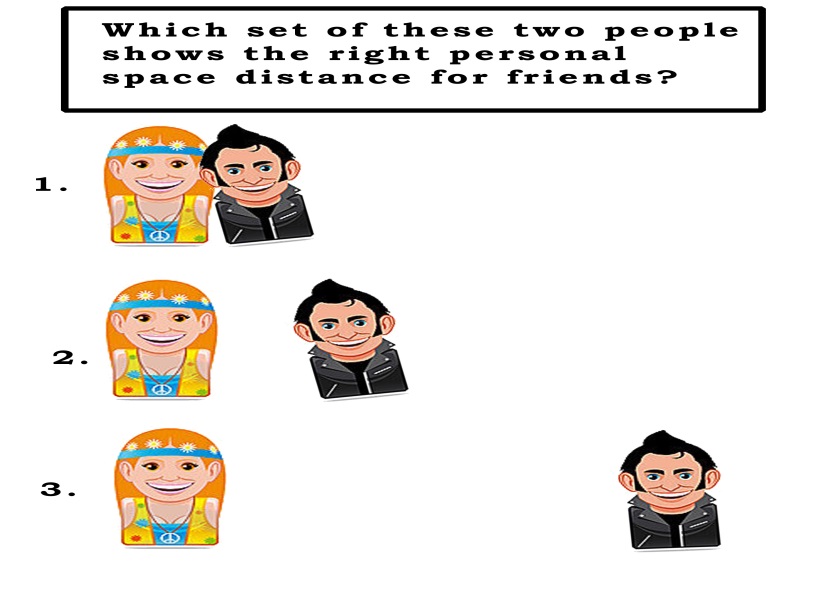 Physical Contact
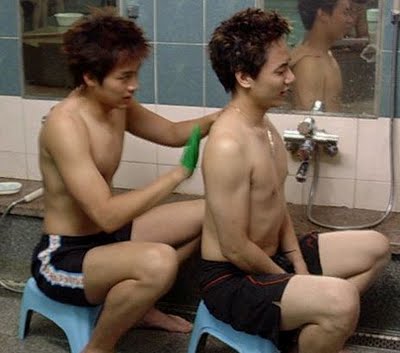 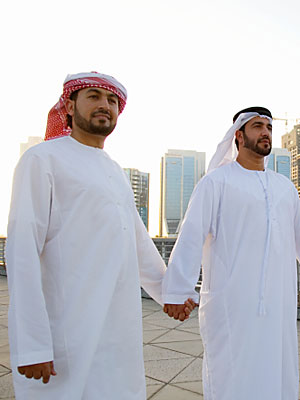 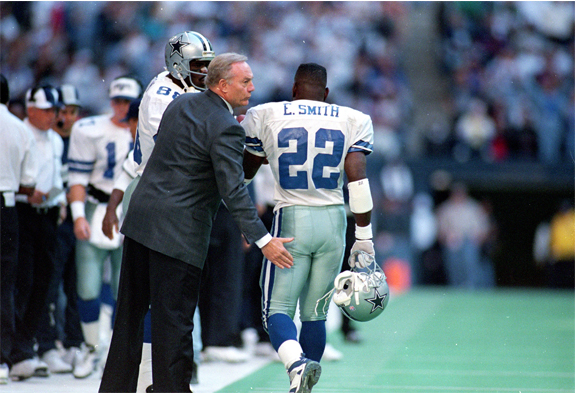 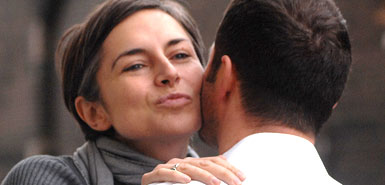 Cultural Taboos
Can you think of any other types of cultural taboos? Or important cultural points that a visitor should know about?

With your groups make a list of important cultural points. 

Think about things like eating, greeting, dating.
Words
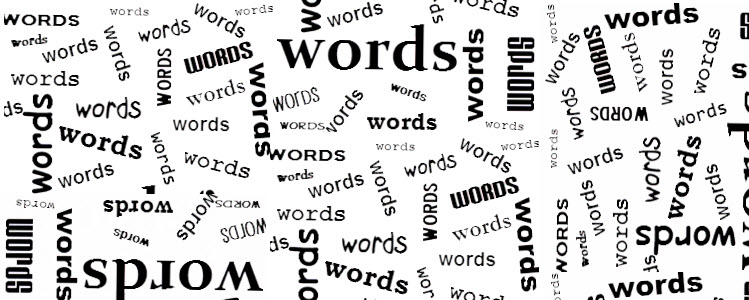 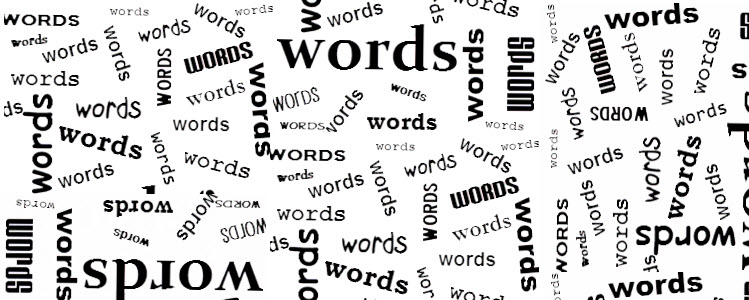 What people say and what they mean may differ depending on who you are talking to.
Wow!
Be quiet!
Your kidding
Shut your mouth!
닥쳐
Shut up!
Shut up!
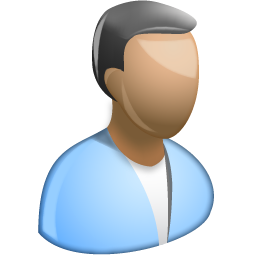 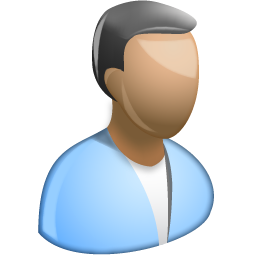 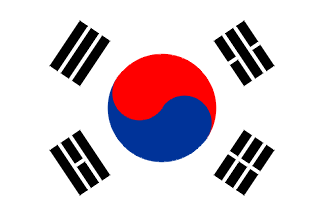 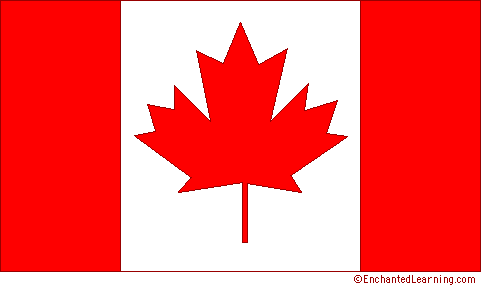 What people understand may differ depending on who you are talking to.
Wow!
닥쳐?
Shut up!
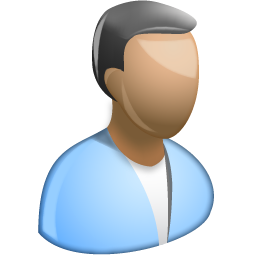 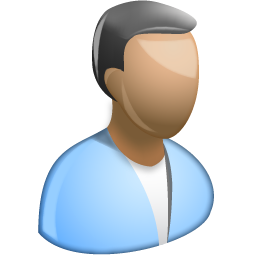 I am getting married!
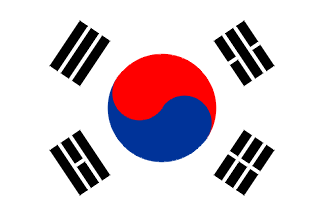 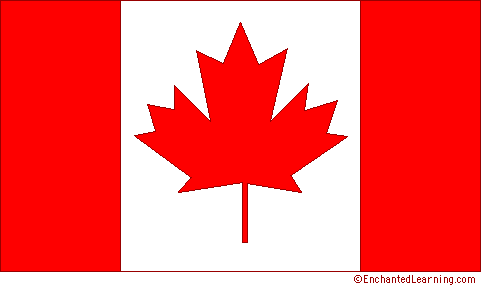 Cultures and languages that are more similar will tend to have similar meanings.
Wow!
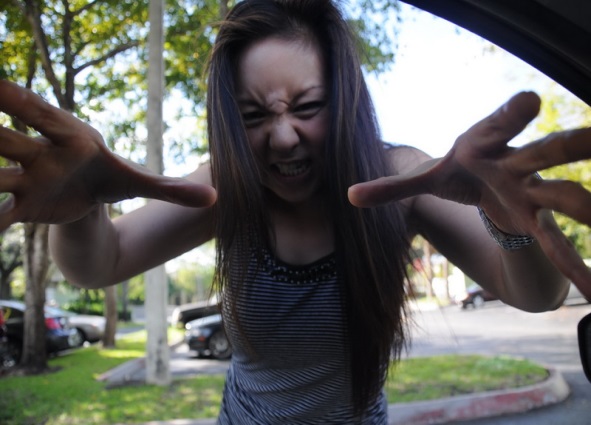 닥쳐
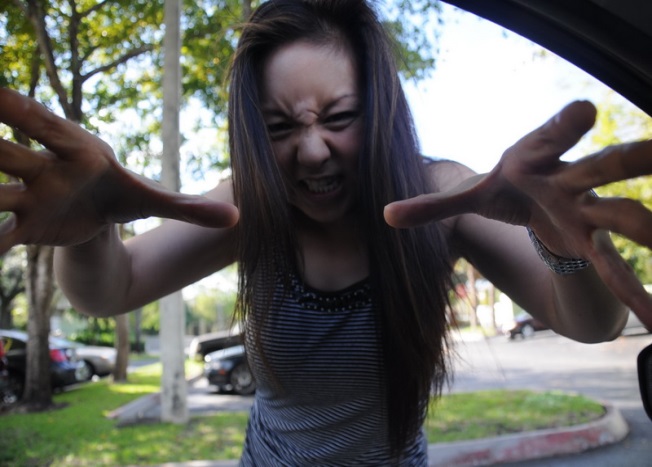 How was your date?
Crazy!
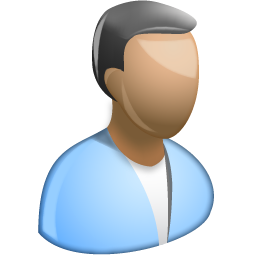 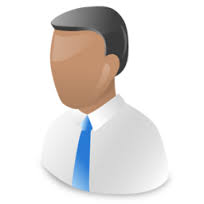 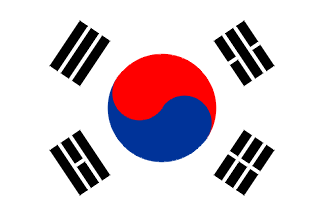 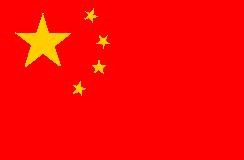 Many things happened…
닥쳐
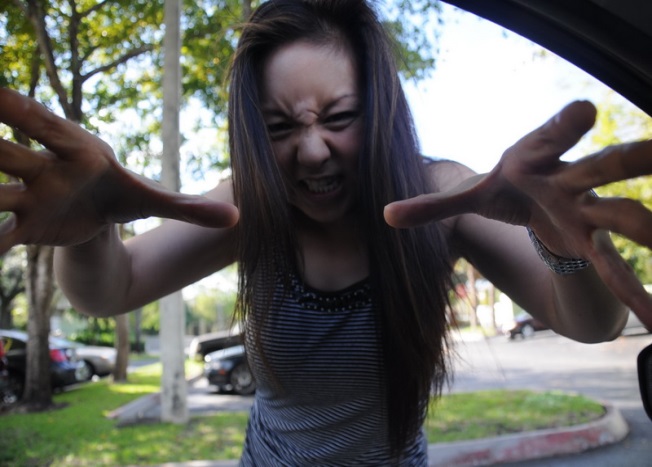 How was your date?
Crazy!
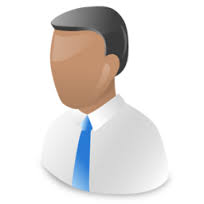 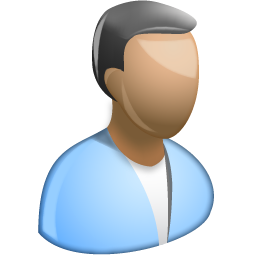 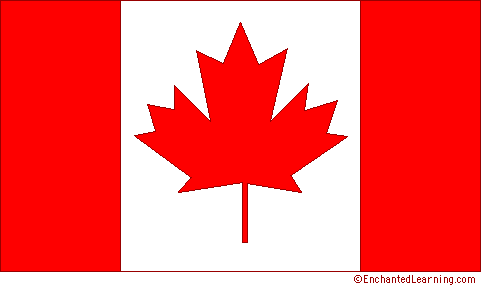 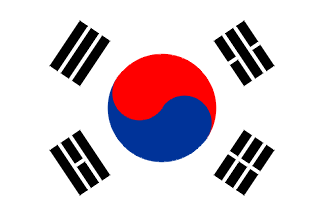 Individual Differences
Speed
Grammar
Meaning
Directness
Pronunciation
Intonation
Word choice
How to avoid misunderstandings
[Speaker Notes: M. Kovyazina Comparative Culturology Lectures, Tyumen State University, 2004-2009]
Quiz Time
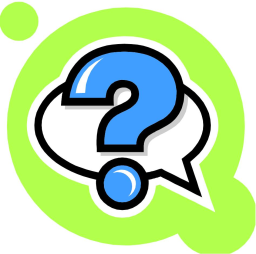 International Gestures Quiz
Look at the pictures showing gestures and guess their meaning
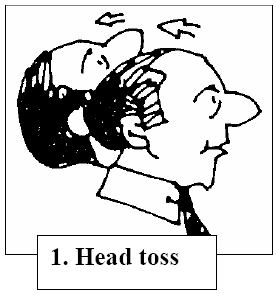 Some cultures this mean ‘YES’ (Canada, USA, )

Some cultures this means ‘NO’ (Greece, Bulgaria)
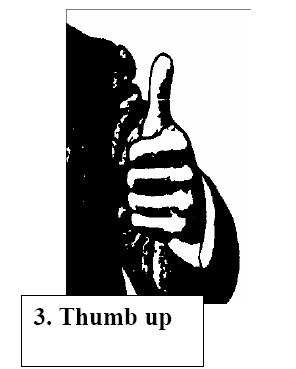 Thumbs-Up

Germany – “Number one”
China – Excellent
Japan – Boss or husband
America – Sign of approval
Australia- Sign of approval
Greece – “Up yours”
Middle East – Obscene gesture
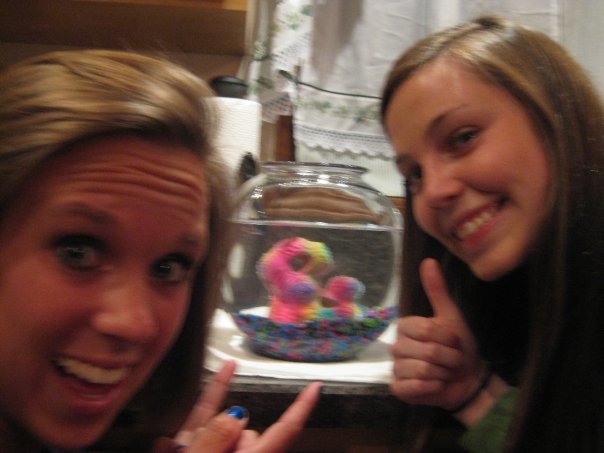 Quiz Part 2
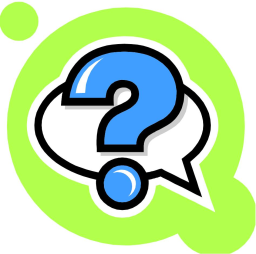 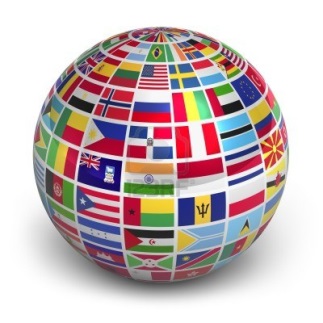 What 3 countries have the most people who use English as a primary language?
USA, UK, Canada
b. USA, India, UK
c. USA, India, Pakistan
d. USA, Australia, Canada
Which of these people are native speakers of English?
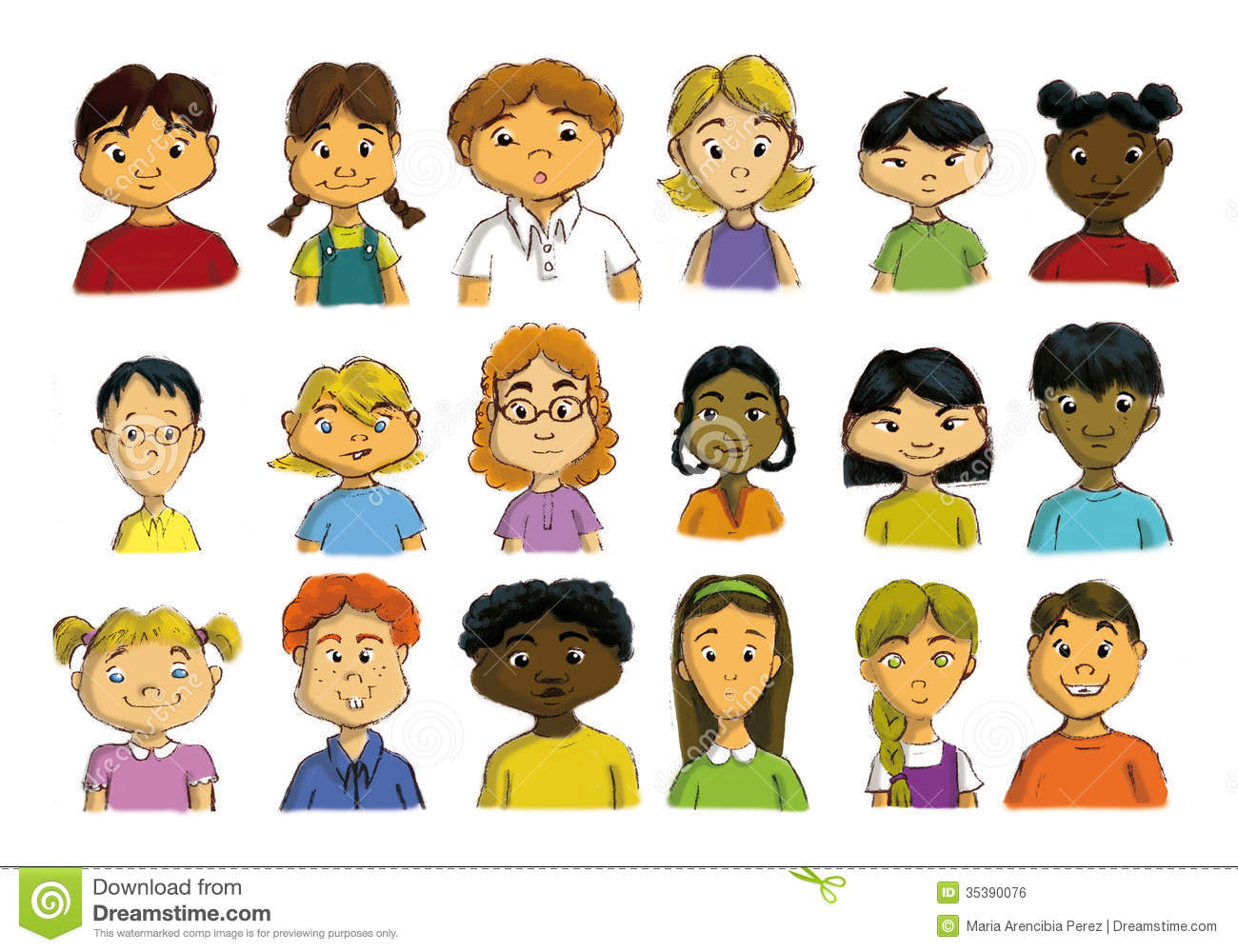 In Thailand…
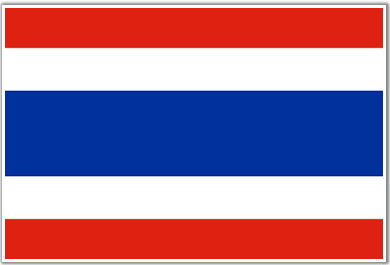 a. Men holding hands is considered a sign of friendship.
a. it is common to see men walking along holding
hands.

b. it is common to see a man and a woman holding
hands in public.

c. it is rude for men and women to walk together.

d. men and women traditionally kiss each other on meeting in the street.
Public displays of affection between men and women, however, are unacceptable.
What does the color yellow mean in China? Ex. yellow book
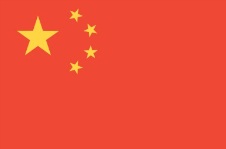 a. Good luck

b. Bad Luck

c. Adult Content (18+)

d. Happiness
C. The word yellow often refers to adult content in China .
When a taxi driver shakes his head from side to side, it probably means..
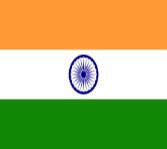 c. This is the  Indian way of saying “yes.”
a. he thinks your price is too high.
b. he isn’t going in your direction.
c. he will take you where you want to go.
d. he doesn’t understand what you’re asking.
It can also express general agreement with what you’re saying or suggest that an individual is interested in what you have to say.
Which is NOT banned in Singapore?
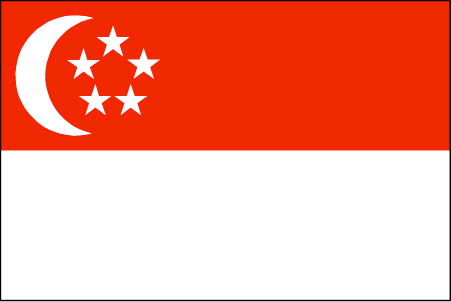 a. Spitting 
b. Littering
c. Gum
d. Lighters
D. Lighters are not banned in Singapore unless they look like a weapon.
In Canada, a potluck party is..
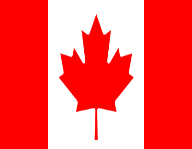 C.
a . a party where everyone sings.
b. a party where everyone bangs on pots.
 c. a party where everyone brings some food to share.
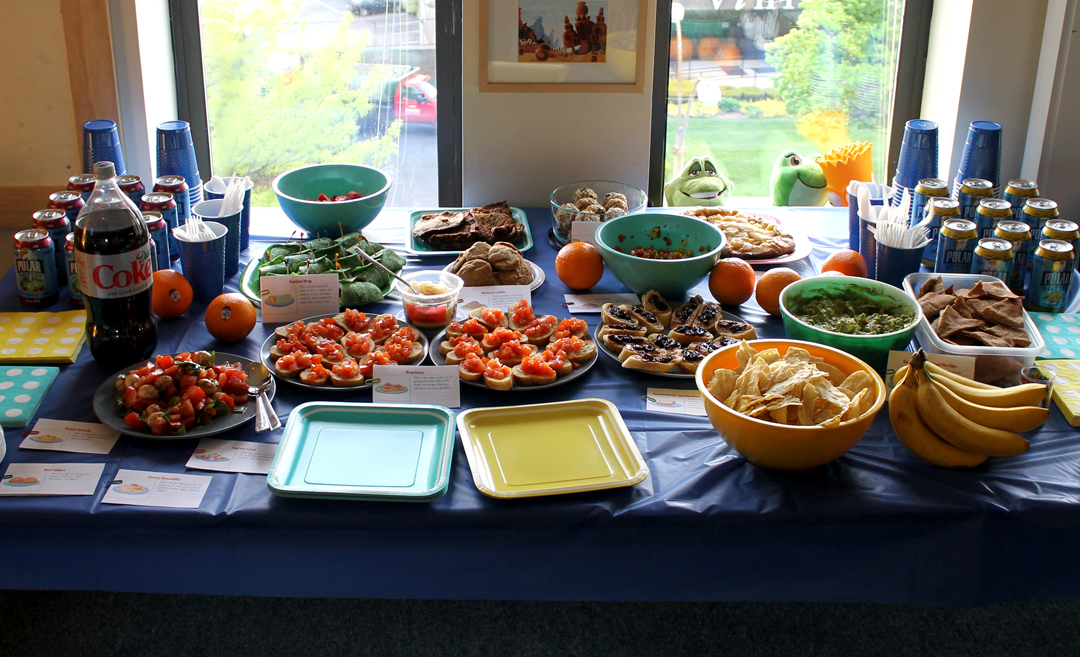 Which is OK in Japan?
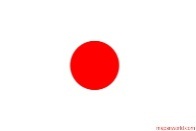 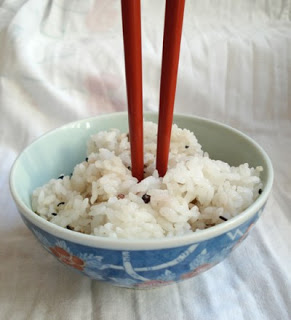 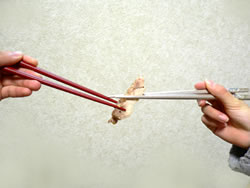 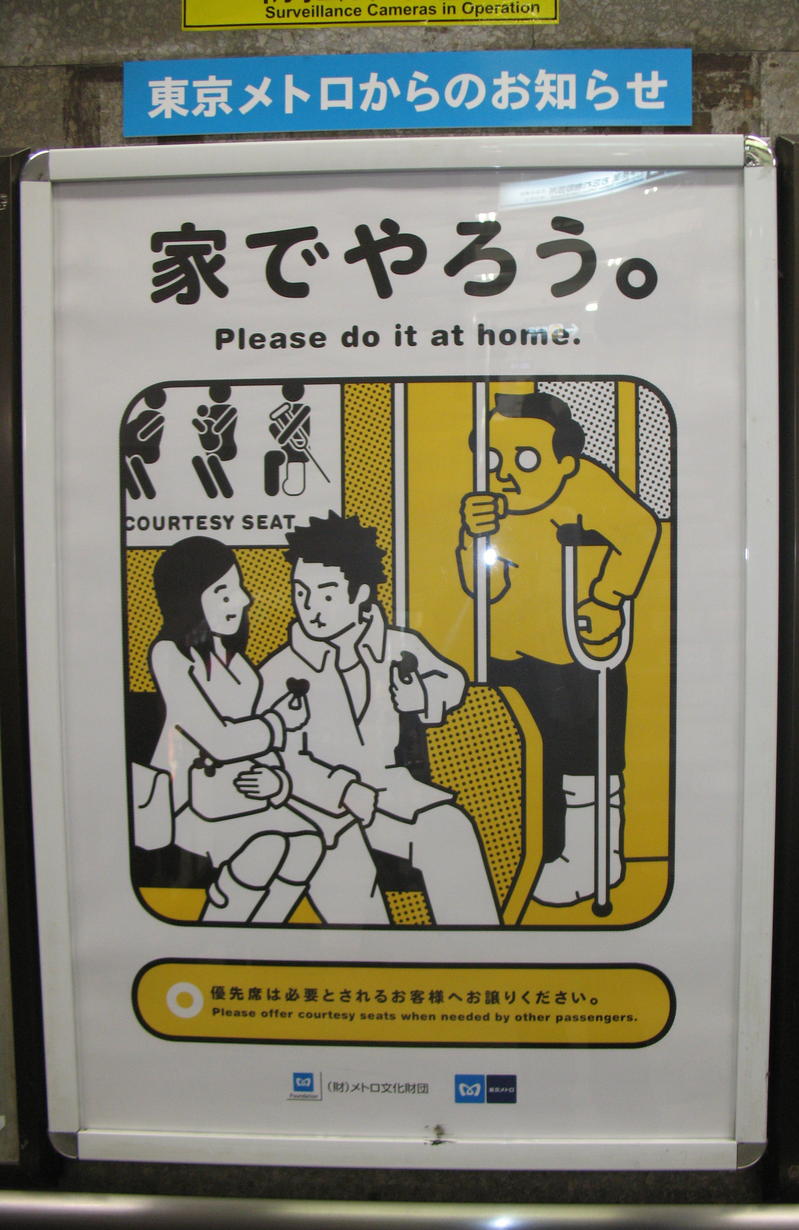 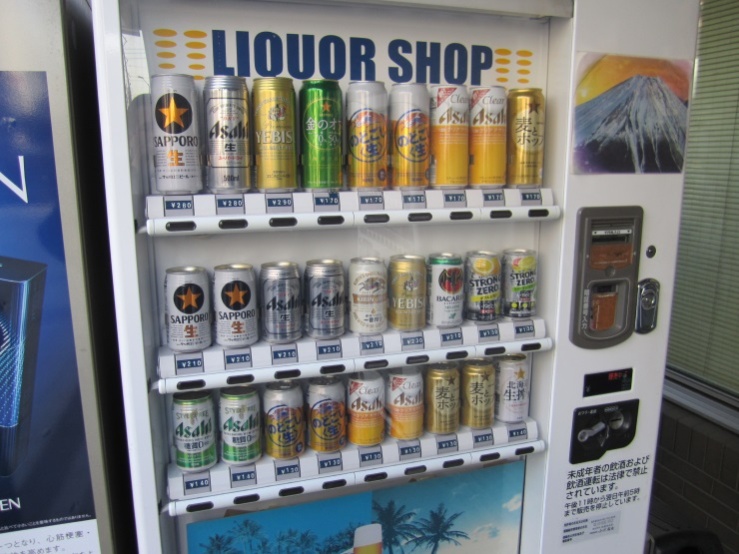 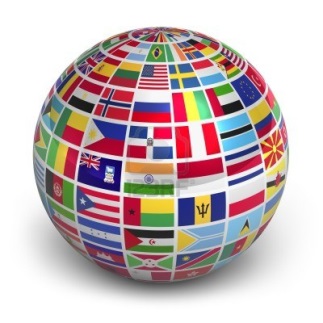 What country does this instrument come from?
a. Kenya
b. New Zealand 
c. Nigeria
d. Australia
C. The didgeridoo was developed over 1500 years ago in Australia!
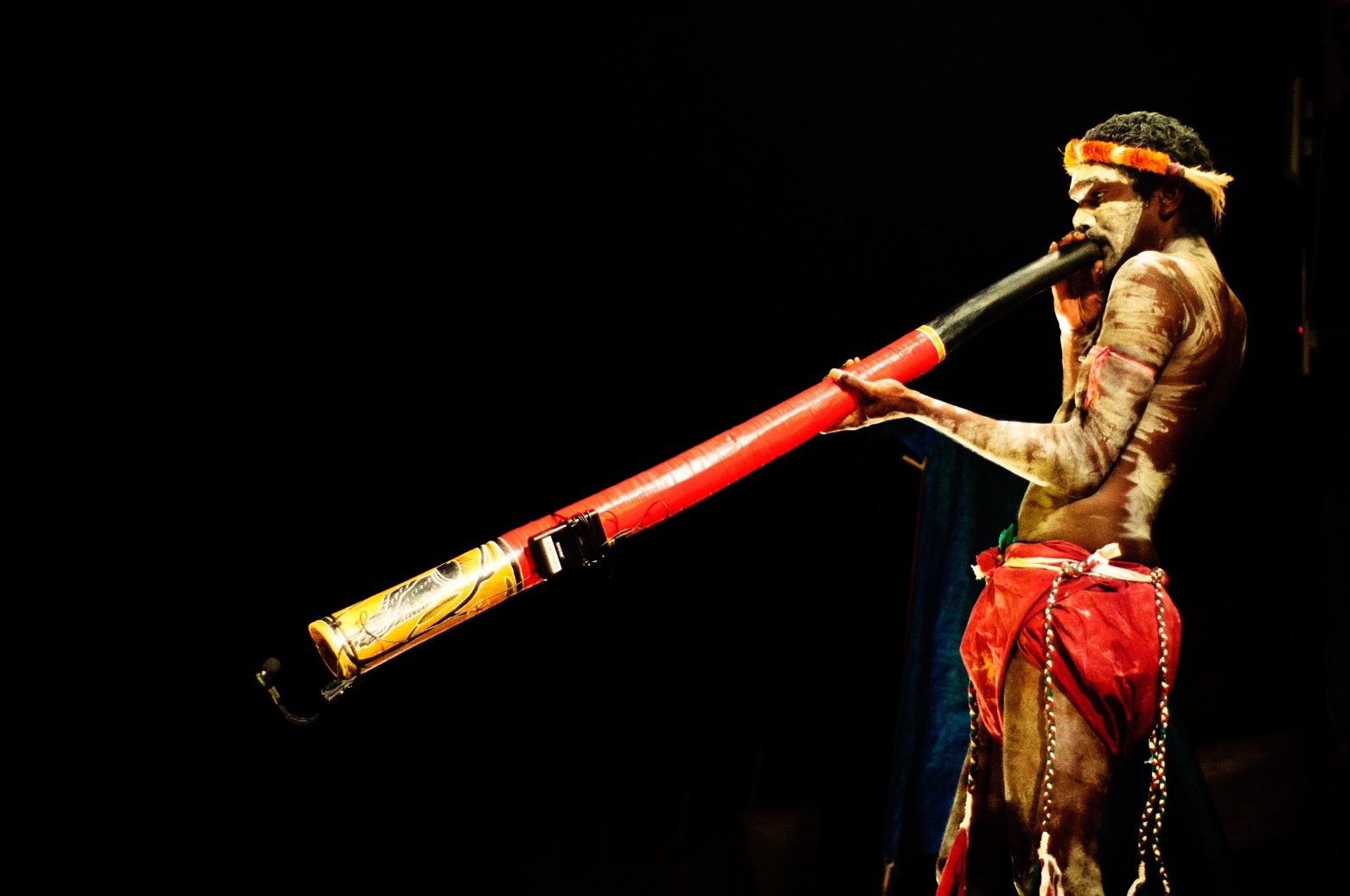 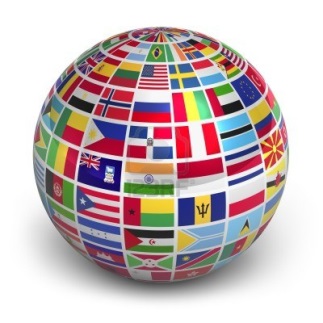 Which country has the most lakes in the world?
a. USA
b. Russia
c. Canada
d. China
C. With over 3 million lakes,60% of all the lakes in the world are found in Canada.
Keep in Mind
Native English varieties represent a minority amongst the many ‘Englishes’ that are spoken around the world.

The more you know about the world, the better you will be able to use English.
Culture Project
Each group will be assigned a country. 

Designate roles for each person in your group 
Facts and statistics (language, population etc.)
Food
Culture
Interesting places, people

Research and present the information
Countries of Choice
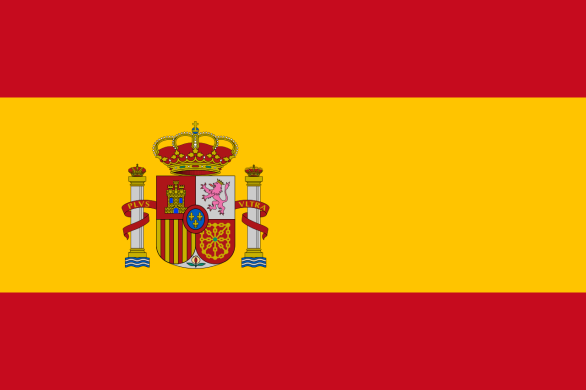 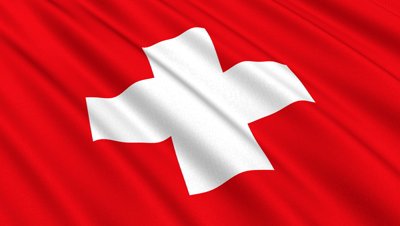 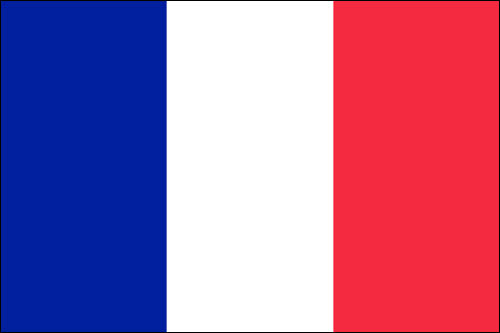 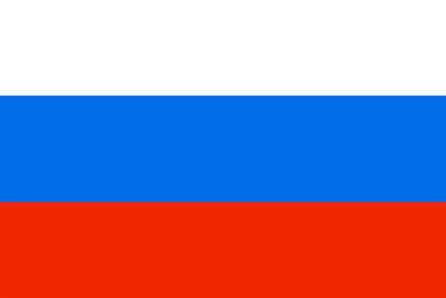 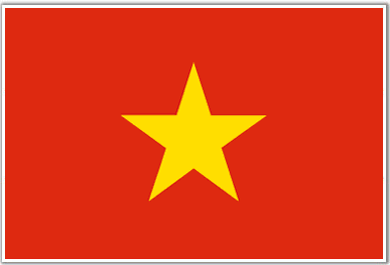 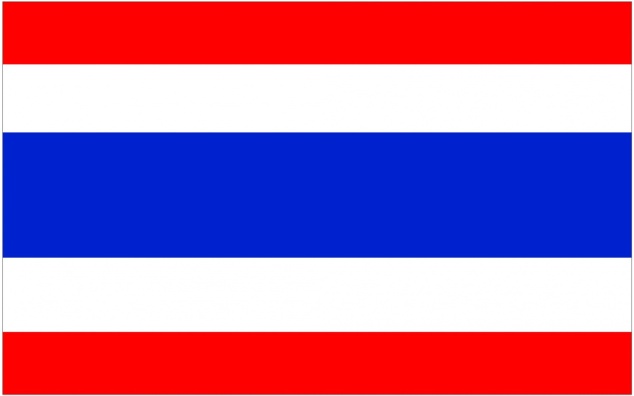